GCSE French and Spanish
at Central Lancaster High School
Why study French/Spanish GCSE?
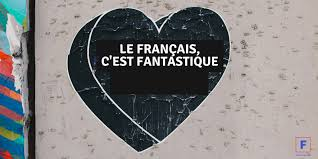 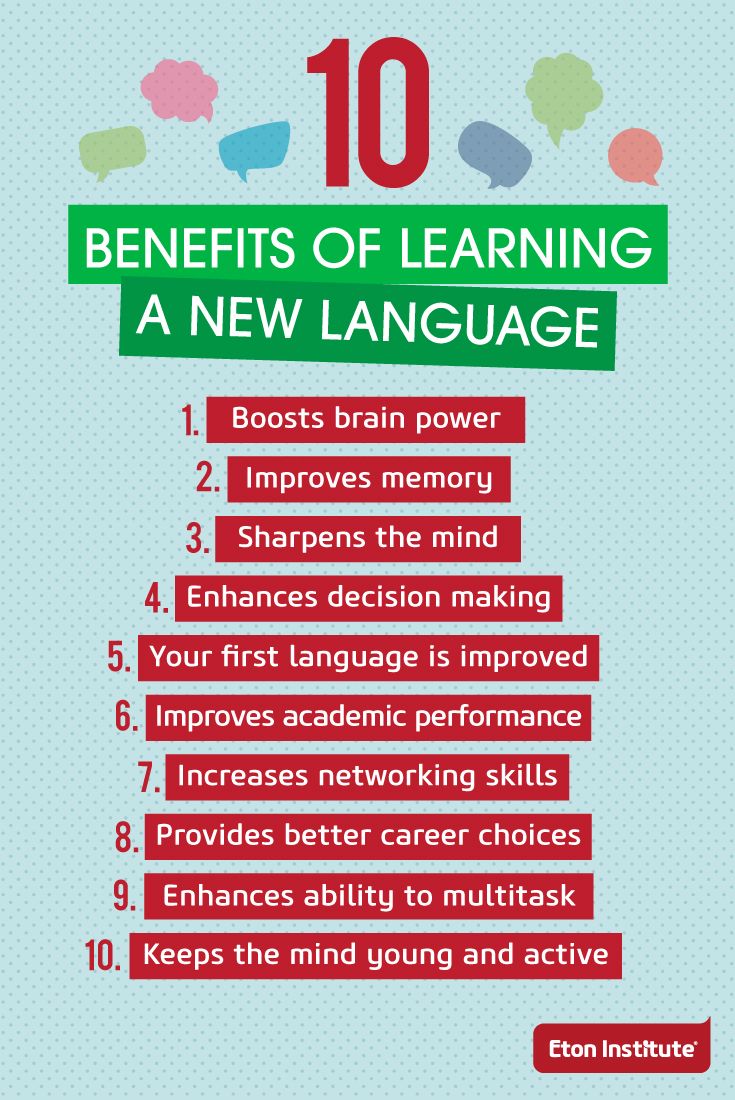 Benefits
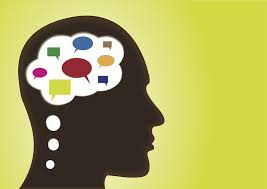 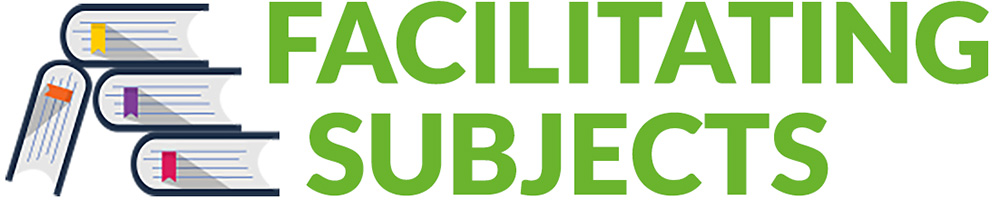 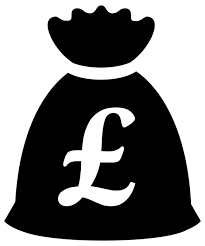 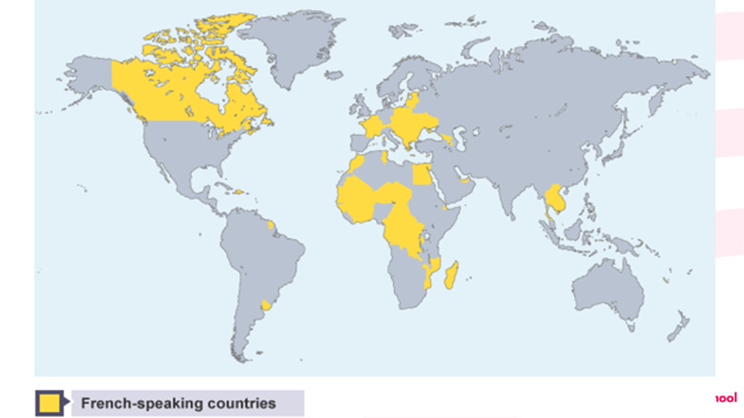 [Speaker Notes: Average salary 10 to 15% higher with languages skills
Research has explored the benefits of foreign language learning on the brain!
Facilitating subjects are the subjects most commonly required or preferred by universities to get on to a range of degree courses. They help you keep your options open when choosing a degree, and many of the top universities will ask you to have at least one A-level in a facilitating subject when you apply.]
Why study French/Spanish GCSE at Central Lancaster High School?
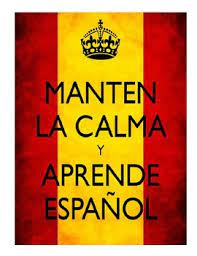 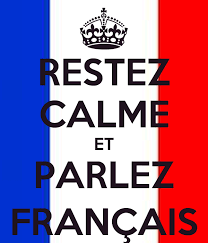 “Inclusive”
“Engaging”
“Interesting”
“Well-paced””
”Intriguing”
“Interactive”
We asked our students the best words to describe their lessons…
“Compelling””
“Fun””
“Commendable”
“Challenging (in a good way)”
“Enjoyable”
Exam board: Eduqas/AQA to be confirmed
Click here and here to access the French/Spanish GCSE pages.
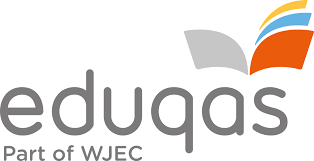 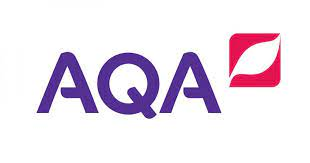 Methods of assessment
What does the course involve?
Four assessments at the end of Year 11, each worth 25% of the final grade
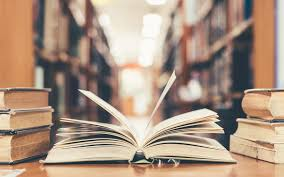 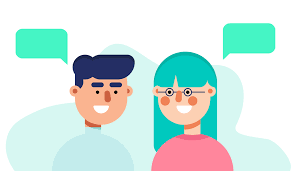 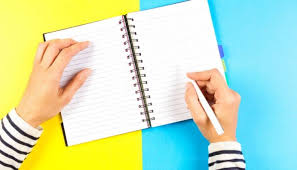 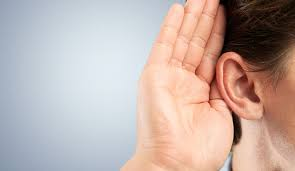 Overview
 GCSE topics are:
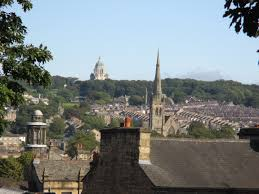 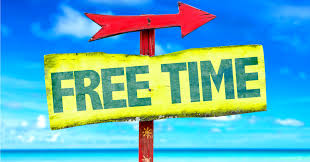 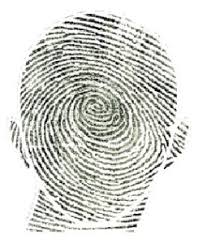 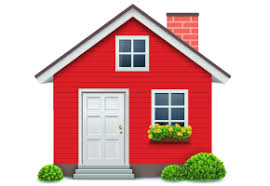 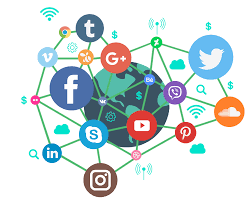 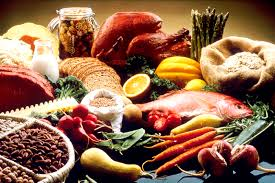 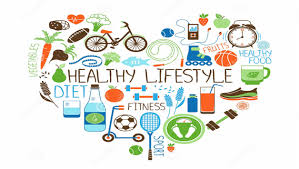 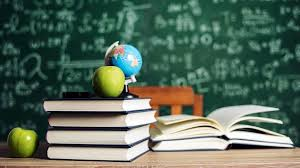 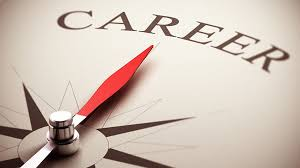 Reading
Exam:
Foundation – 45 minutes
Higher – 60 minutes
Comprehension task
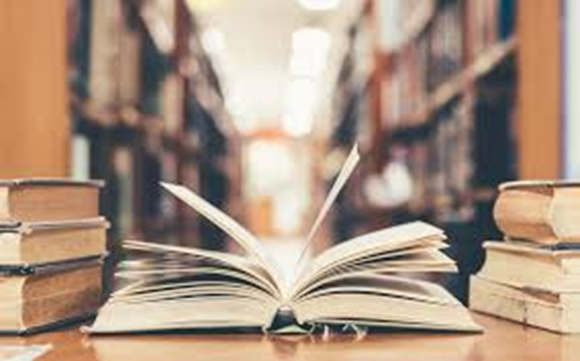 Multiple choice tasks
Translation into English
Writing
Exam:
Foundation – 70 minutes
Higher – 85 minutes
Short sentences production.
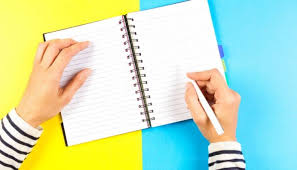 Translation into French
Describing a picture and writing 90 words
A read-aloud task
A role-play task with a follow up short conversation 
A photocard description  and unprepared conversation
Speaking
Exam:
Foundation - 7-9 minutes with 15 minutes of  preparation
Higher - 10-12 minutes with 15 minutes preparation
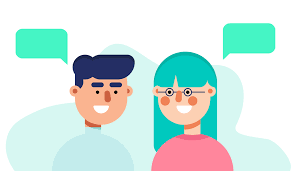 Teacher tests student- recording sent to Exam Board
Listening
Exam:

Foundation -35 minutes
Higher  - 45 minutes
Comprehension tasks
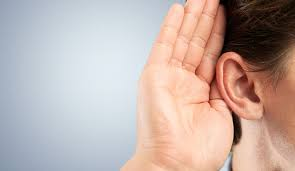 Dictation tasks
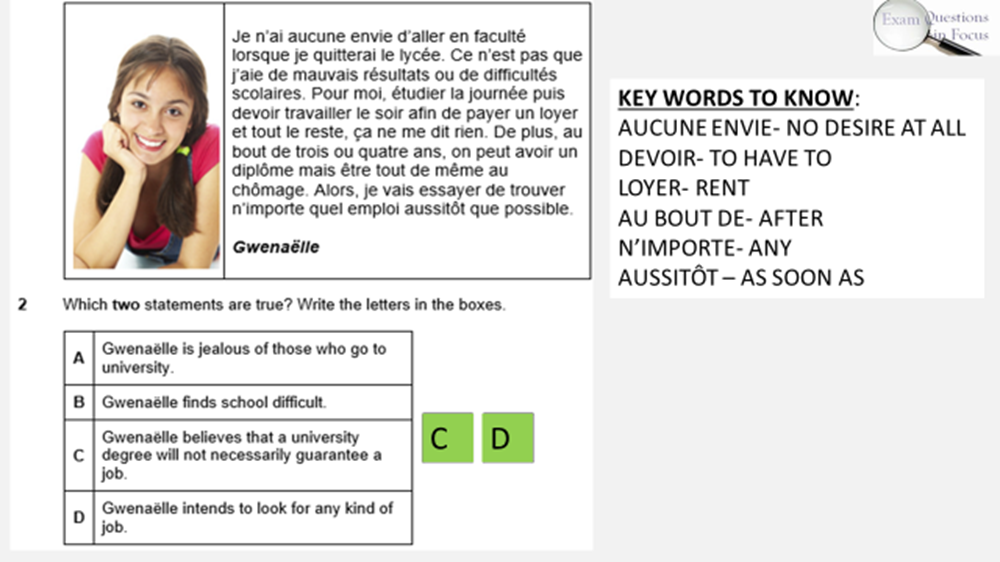 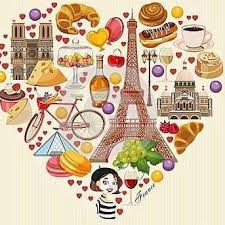 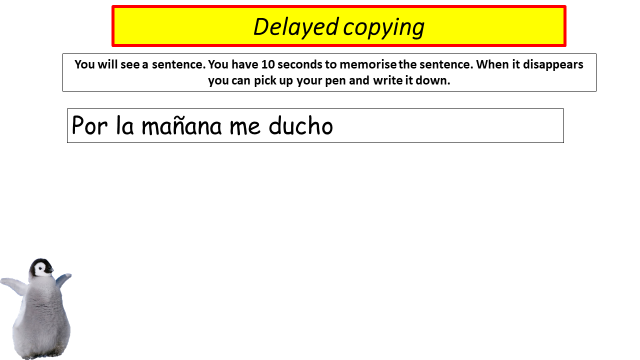 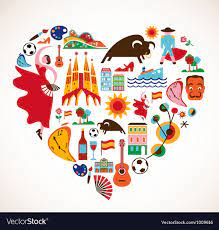 Mixing things up!
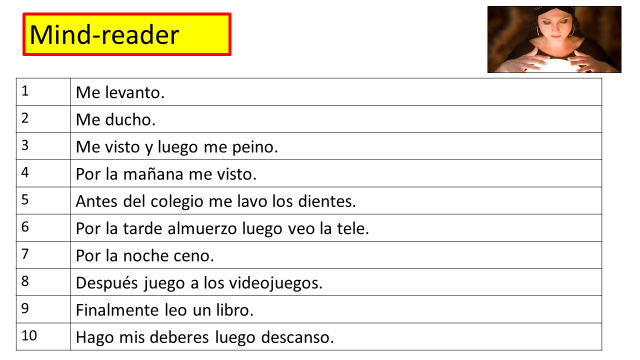 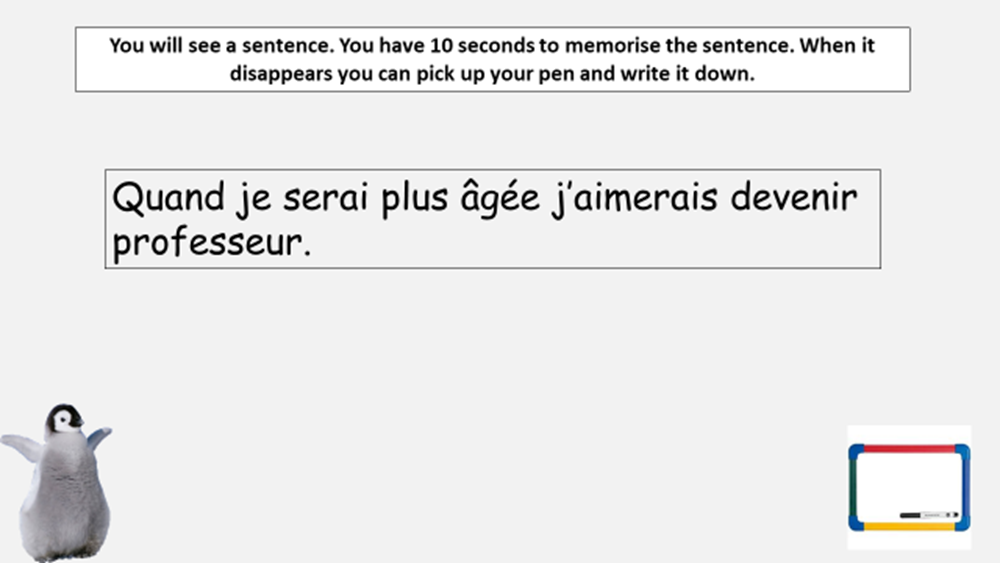 Pathways:
Sixth form and A-level, University Degree

Careers:  A modern language provides skills that are highly in demand with recruiters in a wide range of industries, all around the world. Examples of careers where a language is in high demand are teaching, journalism, travel and tourism services, publishing, banking, the Armed Forces and marketing.
For more information about the course,
 please speak to your child's French/Spanish teacher at progress evening on Thursday 14th March 2024.